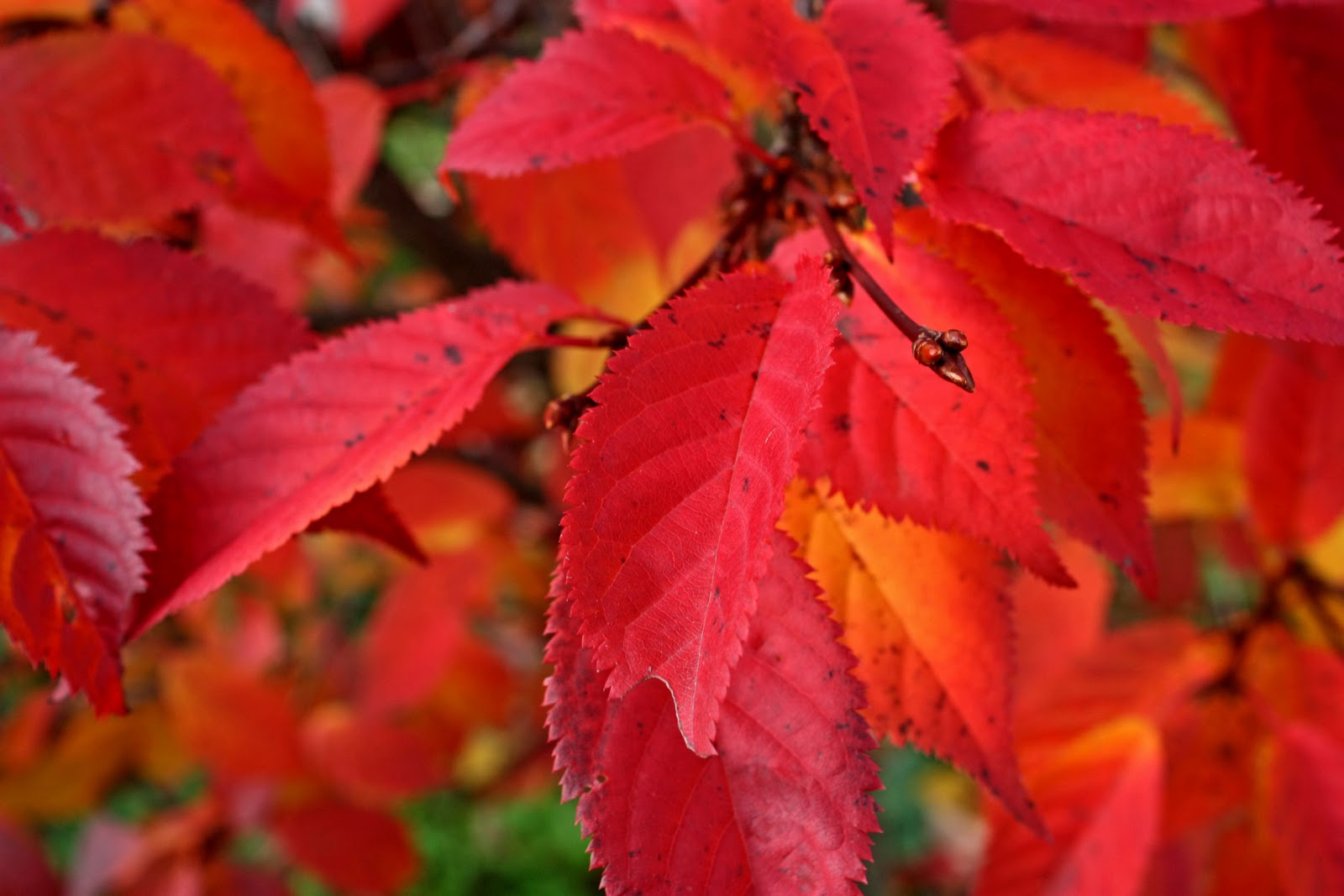 Information om Kommunals och OFR/AKV löneöversyn 
2020
APT material
Kommunals löneöversyn 2020
Centrala förhandlingar mellan Sveriges kommuner och regioner (SKR) och Kommunal slutfördes 2 november 2020 med en ny huvudöverenskommelse om bl.a. ökade lönenivåer. Avtalet gäller fr.o.m. 1 november 2020. 

Lokal förhandling i Haninge kommun påbörjades efter det. Förhandlingen  avslutades 19 november 2020 då Kommunal valde att frånträda förhandlingen.
[Speaker Notes: Orsaken till att Kommunal valde att frånträda förhandlingen var främst att arbetsgivaren inte kunde möta de krav om löneökningar utöver centralt avtal som yrkades.]
Kommunals löneöversyn 2020
Det innebär att arbetsgivaren ensidigt lägger ut löneökningar i år. Då arbetsgivaren för 2020 vill premiera medarbetare likvärdigt med tanke på det goda arbete som utförts under Coronapandemin så kommer årets löneöversyn ges som ett generellt lönepåslag på 520 kr. 

De nya lönerna kommer att betalas ut i december och kan ses i självservice from 201204.

Avtalet innehåller en särskild satsning till yrkesutbildade inom vård, skola och omsorg (pott på 0,3 %). Denna kommer hanteras separat, med målsättning att betalas ut i februari.

Enligt centralt avtal ska ett engångsbelopp på 5 500 kr utgå. Haninge kommun väljer dock att höja detta till 6 000 kr för att visa uppskattning med tanke på den ansträngda arbetssituation som varit under Coronapandemin.
Vilka får ta del av engångsbeloppet på 6 000 kr?
De som omfattas av beloppet är inte bara medlemmar i Kommunal utan även oorganiserade inom avtalsområdet. Medlemmar i andra förbund, men som arbetar inom det som normalt anses vara kommunals avtalsområde, följer dock sina respektive löneavtal och omfattas alltså inte. Föräldralediga och sjuklediga medarbetare har rätt till engångsbeloppet.
Engångsbeloppet gäller enbart för månadsavlönade.
För deltidsanställda, uppehållsanställda och anställda del av perioden regleras summan proportionerligt i förhållande till sysselsättningsgrad och anställningstid.
Engångsbeloppet ska betalas ut i december 2020.
[Speaker Notes: För arbetstagare som anställts under 2020 gäller att engångsbeloppet utges i proportion till arbetstagarens anställningstid under perioden 1 maj – 31 oktober. Detta gäller oavsett när under perioden arbetstagaren anställts. För deltidsanställda, uppehållsanställda och anställda del av perioden regleras summan i enlighet med löneavtalet § 2 punkt 8, det vill säga proportionerligt i förhållande till sysselsättningsgrad, uppehållsfaktor och anställningstid.]
Det centrala avtalet har följande utrymmen
2020: Utrymmet * utgörs av 520 kr. Utbetalas 2020 som ett generellt lönepåslag.
2021: Utrymmet utgörs av 530 kr.
2022: Utrymmet utgörs av 380 kr.
För 2020 – 2022 tillförs ett utrymme om 0,3 % av lönesumman att fördela i syfte att öka lönespridningen för yrkesutbildade inom vård, skola och omsorg. 
* Utrymme att fördelas vid löneöversyn utgörs av summan av ett krontalsbelopp för varje medlem i arbetstagarorganisationen som är tillsvidareanställd med månadslön.

.
Löneöversyn övriga förbund (Vision, SSR och Ledarna)
Även för förbunden inom OFR Allmän Kommunal Verksamhet (Vision, SSR och Ledarna) tecknades ett nytt centralt avtal den 2 november. 
Avtalet gäller från och med 2020-11-01 till och med 2024-03-31 och innehåller en retroaktivitet från och med 2020-04-01. 
Det är ett avtal utan angiven nivå (s.k. sifferlöst avtal) och ska hanteras genom dialogmodell, dvs. individuell lönesättning. 
Det är respektive förvaltning som tar beslut om och meddelar det ekonomiska utrymmet gällande AKV, dvs Vision, SSR samt Ledarna. För 2020 är utrymmet 1,8 procent.
Överläggningar är klara och tidplan framtagen (se separat ppt)
Eventuell fördjupad information
Mer information om löneöversynen finns på HINT:

https://intranet.haninge.se/min-anstallning/lon-ersattning-och-formaner/lon/loneoversyn/